Accountability Indicator Training:Graduation Rate
Devon Avery
Program Consultant
Office of Assessment and Accountability
[Speaker Notes: Hello and welcome to our accountability indicator training. I am Devon Avery, a program consultant in the Office of Assessment and Accountability.]
State Indicators in the Accountability System
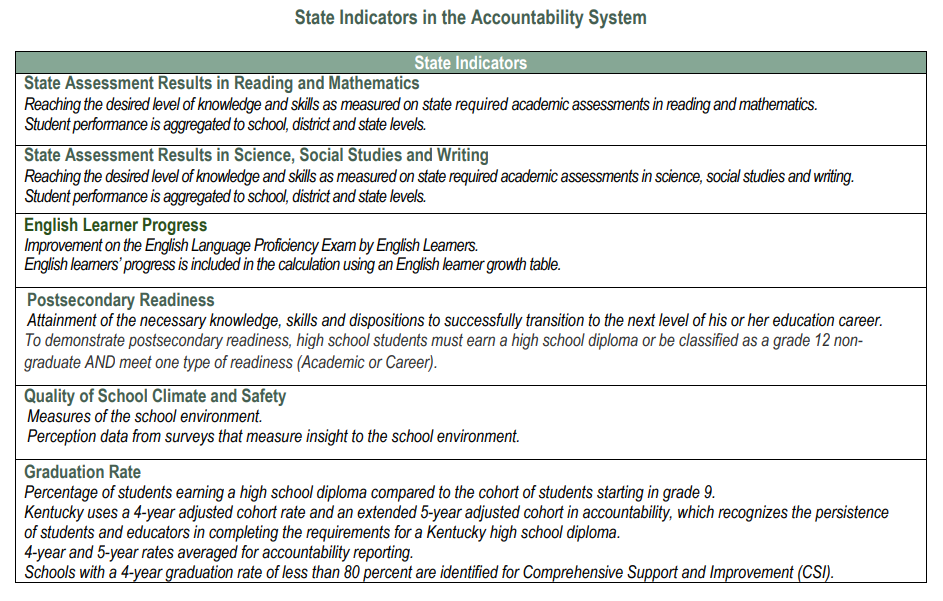 [Speaker Notes: Kentucky’s Accountability System is comprised of 6 indicators. These indicators are State Assessment Results in Reading and Mathematics, State Assessment Results in Science, Social Studies, and Writing, English Learner Progress, Postsecondary Readiness, Quality of School Climate and Safety, and Graduation Rate. In this session, we are going to focus on the Graduation Rate Indicator.]
Agenda
Status
Accountability Weights
Accountability Calculations
Change
Change Score Calculations
Indicator Performance Ratings
Overall Score
[Speaker Notes: In this training I will provide you with an overview of the status component of the graduation rate indicator, including accountability weights and calculations. Then we will discuss information about the Change component, including change score calculations, indicator performance ratings, and overall score.]
Status Scores
The Status Score represents the current year outcome for a given indicator.
[Speaker Notes: Status is defined as current year performance on the metrics used for that indicator.
Later in this training, I will demonstrate how to configure the status for the Graduation Rate Indicator.]
Key Points
The Graduation Rate Indicator Score measures the percentage of students who enter high school and receive a diploma based on their adjusted cohort in 4 or 5 years.
Alternate Diploma students and students who do not graduate count against your graduation rate (both 4 and 5 year).
Schools below 80% on the 4 - year graduation rate will be identified as a Comprehensive Support and Improvement (CSI II). The next identification is in 2025.
[Speaker Notes: A few key points to begin the discussion about graduation rate. Graduation rate measures the percentage of students who enter high school and receive a diploma based on their adjusted cohort in four or five years. We will further discuss this in a moment, along with the definitions of each.

Federal regulations state that alternate diploma students and students who do not graduate count against your graduation rate, and that goes for both four and five-year graduation rates.

Schools below 80 percent on the four-year graduation rate will be identified as comprehensive support and improvement schools and will be tagged for CSI II per federal regulations. The next year for identification is 2025.]
Four Year Adjusted Cohort Graduation Rate Definition
The number of students who graduate in four years with a regular high school diploma divided by the number of students who entered high school four years earlier adjusting for transfers in and out, émigrés, and deceased students.
[Speaker Notes: A four-year adjusted cohort is the number of students who graduate in four years with a regular high school diploma divided by the number of students who entered high school four years earlier adjusting for transfers in and out, emigres, and deceased students.]
Five Year Adjusted Cohort Graduation Rate Definition
The number of students who graduate in five years with a regular high school diploma divided by the number of students who entered high school five years earlier adjusting for transfers in and out, émigrés, and deceased students.
[Speaker Notes: A five-year adjusted cohort graduation rate is the number of students who graduate in five years with a regular high school diploma divided by the number of students who entered high school four years earlier adjusting once again for transfers in and out, emigres, and deceased students.]
Four Year Adjusted Cohort Graduation Rate Calculation Formula
Number of cohort members who earned a regular high school diploma by the end of the current school year
----------------------------Divided By-----------------------------
Number of first-time grade 9 students in the fall 3 years earlier (starting cohort) plus students who transferred in, minus students who transfer out, emigrate or have passed away during the past four years
[Speaker Notes: The four-year adjusted cohort graduation rate calculation formula is the number of cohort members who earn a regular high school diploma by the end of the current school year divided by the number of the first-time ninth graders in the fall three years earlier who started that cohort plus students who transferred in, minus students who transferred out, emigrate, or have passed away during those last four years. 

The five-year adjusted cohort graduation rate is calculated in the same way; the only change is you are dividing by the number of students from 4 years earlier.]
Graduation Code (G-Code) Entry Dates
Regular graduates must have a completed Graduation Tab, and a Graduation Code (G-code) entered in Infinite Campus (IC) by June 30.
Summer graduates must have a completed Graduation Tab and a G-code entered in IC by July 31. 
Graduation Rate data will be pulled from Infinite Campus and used to determine four and five-year cohort data.
[Speaker Notes: A graduation code, also referred to as a G-code, has a couple of different entry dates. 

Regular graduates must have a completed graduation tab, and a G-code entered in Infinite Campus by June 30. Early graduates are reported with their cohort. 

Summer graduates must have a completed graduation tab, and a  G-code entered in Infinite Campus by July 31. 

Graduation Rate data will be pulled from Infinite Campus and used to determine the four- and five-year cohort data.]
Removal from Cohort
If the last enrollment end status is a 
W20 (withdrawal to homeschool)
W21 (withdrawal to private school)
W29 (out of state school)
W07 (withdrawal due to medical issues)
W08 (deceased)
Then the student is removed from both the numerator and denominator parts of the Adjusted Cohort Graduation Rate formula. This student does not count positively or negatively for the school.
[Speaker Notes: Now we will talk about the removal from the cohort because that does happen from time to time. If the last enrollment status for a student is any of these; the W-20 which is withdrawal to homeschool, W-21 which is the withdrawal to private school, W-29 which is the withdrawal out of state, W-07 which is withdrawal due to medical reasons, or W-08 which is the student is deceased, the student is then removed from both the top and the bottom parts of the adjusted cohort graduation rate formula. This student does not count positively or negatively for the school.]
Accountability
Based on last primary enrollment in both traditional school or district-operated virtual and remote learning options
Accountability begins immediately upon enrollment (No 100 Day rule with Cohort)
Kentucky Educational Collaborative for State Agency Children (KECSAC) students will be accountable to state if valid during last primary enrollment
Graduation Rate for the 4-year and 5-year Adjusted Cohort will be averaged for the Graduation Rate Indicator Score
Public reporting will apply these rules to district and state reporting
Graduation Rate Indicator is 6% of overall score (High Schools Only)
Note: Schools with less than 80% graduation rate for Title I or non-Title I high schools based on 4- year cohort will be classified as CSI II (in years of identification) per federal guidelines.
[Speaker Notes: Now we will talk about how this all fits into accountability. Basically, it is based on the last primary enrollment in both regular or district-operated virtual or remote learning options. Accountability begins immediately upon enrollment so there is no 100-day rule with cohort. If a student is enrolled in a district-operated virtual learning option, their last primary enrollment will code to the district providing the program.

Kentucky Educational Collaborative for State Agency Children students will be accountable to the state if their license was valid during their last primary enrollment.

The graduation rate for the four-year and five-year adjusted cohort will be averaged for the graduation rate indicator.

Public reporting will apply these rules to district and state reporting. If you are a high school, the graduation rate is 6 percent of your overall score.

Please note that schools with less than an 80% graduation rate for Title I or non-Title I high schools based on a 4-year cohort will be classified as CSI II in years of identification per federal guidelines.]
Status Score
4-year adjusted cohort + 5-year adjusted cohort /  2 = Status Graduation Rate
                                                    (rounded to 1 decimal place)
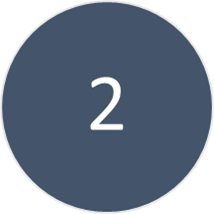 [Speaker Notes: Here is an example of how we find the status score for graduation rate.  It is the 4-year adjusted cohort plus the 5-year adjusted cohort divided by 2. This number is rounded to 1 decimal place.]
Status Levels
There are five Status Levels.
[Speaker Notes: There are five status levels ranging from very low to very high for the current year.

Color ratings will include five performance levels from highest to lowest. Performance of schools will be reported by levels; elementary, middle, and high as applicable. The School Report Card will display the color ratings  for each indicator to communicate performance of schools with red being the lowest and blue being the highest.]
Status Cut Scores for Elementary Schools
14
Status Cut Scores for Middle Schools
15
Status Cut Scores for High Schools
16
[Speaker Notes: These are the status cut scores for High Schools. You will notice that the graduation rate indicator appears in this table. The range for graduation rate is Very Low: 0-85.9; Low: 86.0-91.9, Medium: 92.0-94.9; High: 95.0-97.9, and Very High: 98.0-100.  These cuts were established in 2023 through a standard setting process and have not changed.]
Change Score
Change Scores are a simple subtraction of Prior Year Status Scores from Current Year Status Scores.
They are calculated the same way for every Indicator.
Current Year Status Score – Prior Year Status Score = Change Score
Prior Year Scores are used to calculate Change Scores. They are not used to influence Indicator Performance Ratings.
[Speaker Notes: Change scores are a simple subtraction of Prior Year Status Scores from Current Year Status Scores. They are calculated the same way for every indicator.

Prior year scores are used to calculate the change scores. They are not used to influence indicator performance ratings.]
Change Levels
There are five Change Levels:
[Speaker Notes: There are five change levels ranging from declined significantly to increased significantly.]
Change Cut Scores for Elementary Schools
19
Change Cut Scores for Middle Schools
20
Change Cut Scores for High Schools
21
[Speaker Notes: These are the change cut score ranges for high school. The graduation rate indicator appears at the bottom of this table. The graduation rate indicator range is Declined Significantly: -5.1 or less; Declined: =5.0--2.1, Maintained: -2.0 to 0.0, Increased: 0.1 to 2.9, and Increased Significantly: 3.0 or more. Like the cuts for status, the change cut scores were established in 2023 through a standard setting process and have not changed.]
Change Score Example
98   	    –        97       =        1
[Speaker Notes: Here is an example of how we find the change score. This current year status score of 98 subtract prior year status score of 97 which gives a change score of 1. Looking at the table on the previous slide, this score would fall in the "Increased" range for the graduation rate indicator.]
Indicator Score
Indicator Scores are a simple combination of Status Scores and Change Scores.
They are calculated the same way for every Indicator.
Current Year Status Score + Change Score = Indicator Score
Indicator Scores are used to calculate Overall Scores. They do not influence Indicator Performance Ratings.
[Speaker Notes: Indicator scores are a simple combination of Status Scores and Change Scores. They are calculated the same way for every indicator. It is the Current Year Status Score Plus the Change Score, which yields the Indicator Score. The indicator scores are used to calculate overall scores. They do not influence the indicator performance ratings.]
Indicator Score Example: Graduation Rate
98           +         1          =        	 99
[Speaker Notes: Here is an example of how we calculate the indicator score: current year status of 98 plus our change score of 1 equals our indicator score of 99.]
Indicator Performance Ratings
Table: Indicator Performance Ratings based on combined Change and Status Levels*
[Speaker Notes: The table demonstrates how status and change are combined to get your indicator performance rating. On the left side is your status in the current year, with levels of very low to very high. Across the top of the table is change, with levels of declined significantly to increased significantly. Where your status and change intersect on the table will be your indicator performance rating.]
Overall Accountability Weights
If any indicator is not available, weights will be redistributed proportionally to remaining indicators.
[Speaker Notes: This table shows the overall accountability weights set by the Kentucky Board of Education. Once indicator scores have been determined, this table will help us in determining overall score. If any indicator is not available, weights will be redistributed proportionally to remaining indicators.]
Overall Score – High School
Overall Scores represent the combined outcomes across all applicable Indicators, with appropriate weights applied. 

High School Overall Score Calculation
[Speaker Notes: This slide is an example of how the overall score for a high school is calculated using the weights we saw on the previous slide. Overall scores represent the combined outcomes across all applicable indicators, with appropriate weights applied.]
Overall and Indicator Performance Ratings
Overall Performance ratings are reported as one of five colors - red through blue based on cut scores.
Indicator Performance ratings are the result of unique combination of Status Level and Change Level; not based on cut scores.
Color ratings include five performance levels from highest to lowest, Blue, Green, Yellow, Orange and Red.
Note: School Report Card will be released later this calendar year.
[Speaker Notes: The Overall Performance Rating combines performance on the state indicators for elementary, middle, and high schools. These ratings will be communicated using a color rating system, where blue represents the highest rating, and red represents the lowest rating. The five performance levels, from highest to lowest, are Blue, Green, Yellow, Orange, and Red. Indicator Performance ratings are also reported as colors the result of unique combination of Status Level and Change Level; not based on cut scores.

Please note that the public School Report Card will be released later this year. The initial public release of assessment and accountability data will be in Open House.]
Overall Performance Rating Cut Scores
[Speaker Notes: These are the overall performance rating cup scores. These cuts were established in 2023 through a standard-setting process and have not changed.]
Resources
Cohort FAQs

Cohort Help

SDRR Help Button
[Speaker Notes: On this slide you will see some resources that are available to you specific to Cohort and SDRR.]
State Accountability Trainings
Accountability Overview
State Assessment Results for Reading and Math/State Assessment Results for Science, Social Studies, and Writing
Quality of School Climate and Safety
Progress on English Language Proficiency
Postsecondary Readiness
Graduation Rate
[Speaker Notes: This concludes our training on Graduation Rate Indicator. Additional trainings are available for the remainder of the indicators of Kentucky’s Accountability System. Please visit each training to learn more about Kentucky’s Accountability System.]
Contact Us
Jennifer Stafford, Division Director
Helen Jones, Academic Program Manager
Shara Savage, Education Administration Program Manager
Ben Riley, Systems Consultant
Devon Avery, Program Consultant
Chris Williams, Program Consultant
Christen Roseberry, Program Consultant 
Krista Mullins, Program Consultant
Melissa Chandler, Program Consultant
Division of Assessment and Accountability Support
Devon Avery, Program Consultant
devon.avery@education.ky.gov
OAA/DAAS (502) 564-4394 dacinfo@education.ky.gov
[Speaker Notes: If you have further questions, please contact us in the Division of Assessment and Accountability Support at dacinfo@education.ky.gov or call us at 502-564-4394. Again, my name is Devon Avery. Thank you for joining me today.]
Final Slide
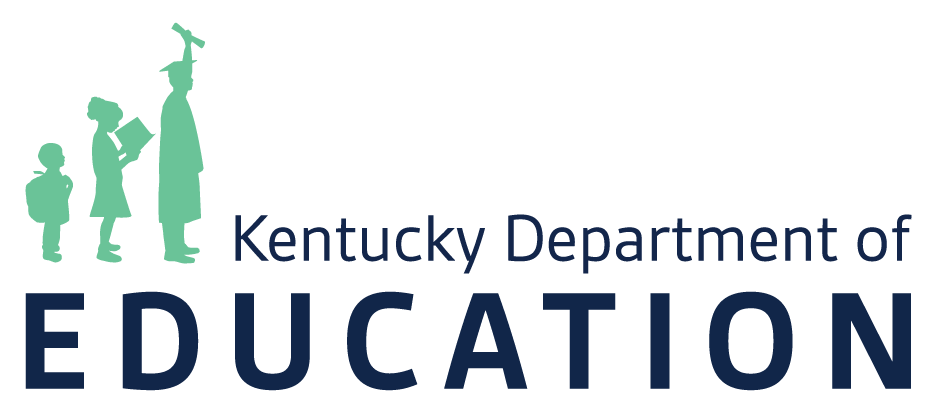